Onder water
Les 1
Doel van de les:
> Wij kunnen op basis van de voor- en achterkant en de tekst bij de inhoudsopgave    voorspellen wat voor soort boek ‘Onder water’ is en wat het schrijfdoel van de auteur is. 
> Wij kunnen de inhoudsopgave gebruiken om de juiste informatie te vinden.
> Wij kunnen op basis van de illustraties en kopjes een voorspelling doen over wat het   verschil is tussen zoet en zout water en wat je tegen kunt komen in de oceaan als je in een   onderzeeër zou zitten.
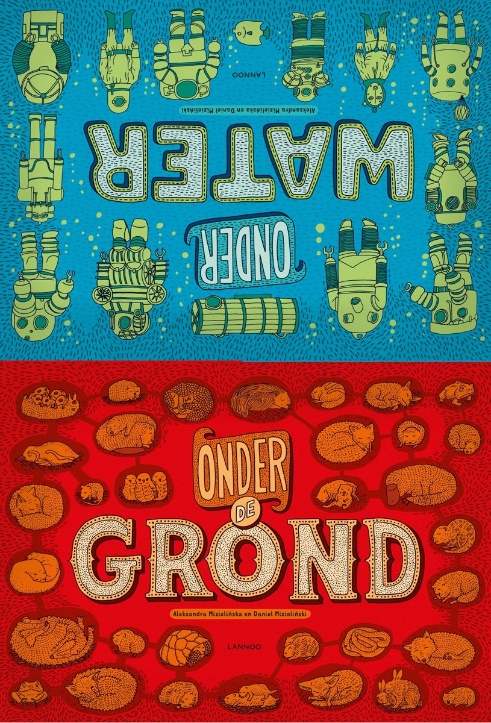 Copyright ©Success for All. Alle rechten voorbehouden
Les 1
Onder water
Stap 1: Voorspellen nieuw boek & doel van de schrijver
Team	Gooi met de dobbelsteen	Beantwoord de vraag op de kaart (aanwijzingen boek)
	Teamantwoord
	
	10 minuten

Maatje	Wat is het doel van de schrijver?
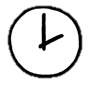 Copyright ©Success for All. Alle rechten voorbehouden
Les 1
Onder water
Stap 2: Woorden van de week
het (zoet)waterreservoir
de ballast
de organismen
de trekpleister
de decompressie
geperfectioneerd 
      (perfectioneren)
Zelf	Zoek de betekenis op in het woordenboek
	Haal woorden voor het teamwoordenboek 	uit de tekst

Klaar?	Studiewijzer ‘woord en betekenis’ invullen
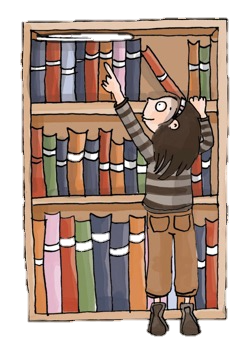 Copyright ©Success for All. Alle rechten voorbehouden
Les 1
Onder water
Stap 3: Lezen en teamopdrachten
Stap 4: Maatjeswerk/teamwerk
Zelf	Lees bladzijde 4 t/m 7
	Memo’s plakken

	10 minuten


Klaar?	Woorden van de week
Maatje	Memo’s vergelijken
	Woorden bespreken/uitleggen

	10 minuten

Klaar?	Duolezen bladzijde 4 t/m 7
	Woorden van de week,
	teamopdrachten

Team	Opdrachten plannen en 	maken.
	
	5 minuten
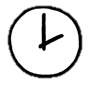 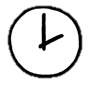 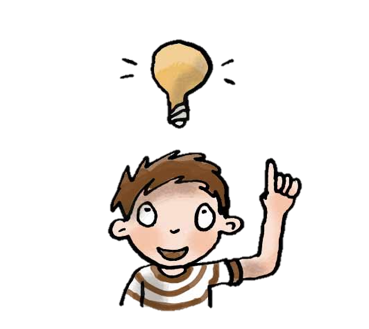 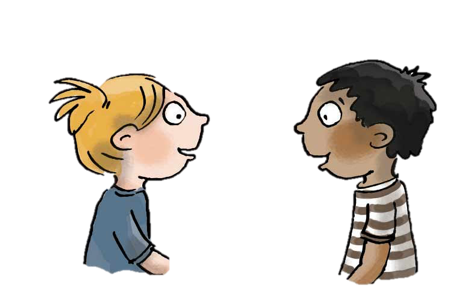 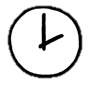 Copyright ©Success for All. Alle rechten voorbehouden
Les 1
Onder water
Stap 5: Terugblik en vooruitblik
Terugblik
> Samenwerkvaardigheid
> Voorspellen
> Woorden van de week
> Lezen en teamopdrachten 
> Punten en feedback

Vooruitblik
> Woorden van de week
> Lezen en teamopdrachten
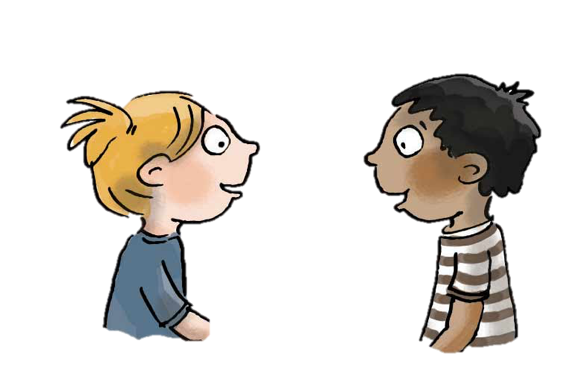 Copyright ©Success for All. Alle rechten voorbehouden
Les 2
Onder water
Doel van de les:
> Wij kunnen in eigen woorden uitleggen wat koraalriffen zijn.
> Wij kunnen in eigen woorden weergeven hoe zinkgaten ontstaan.
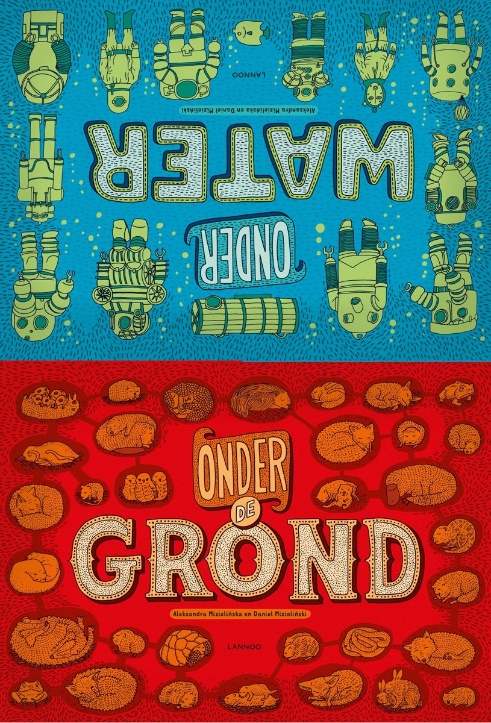 Copyright ©Success for All. Alle rechten voorbehouden
Les 2
Onder water
Team	Teamwoordenboek

	Tijdens het lezen

Klaar?	Woorden van de week
Stap 1:	Woorden van de week





Stap 2:	Lezen en teamopdrachten
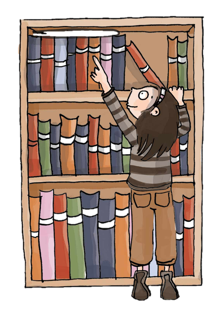 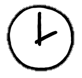 Team	Plannen van de opdrachten

	5 minuten

Zelf	Lees bladzijde 8 t/m 11
	Memo’s plakken

	10 minuten

Klaar?	Woorden van de week
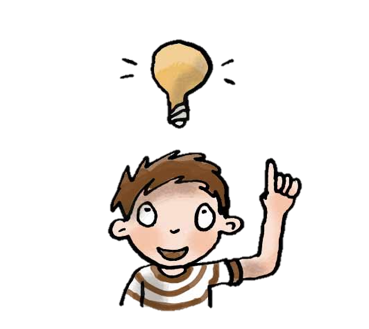 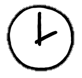 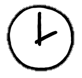 Copyright ©Success for All. Alle rechten voorbehouden
Les 2
Onder water
Stap 3: Maatjeswerk/teamwerk
Stap 4: Terugblik en vooruitblik
Maatje	Memo’s vergelijken, uitleggen

	10 minuten

Klaar?	Duolezen bladzijde 8 t/m 11
	Woorden van de week
	Teamopdrachten

Team	Opdrachten maken

	20 minuten
Terugblik
> Woorden van de week
> Lezen en teamopdrachten > Punten en feedback

Vooruitblik
> Woorden van de week
> Lezen en teamopdrachten
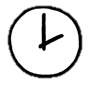 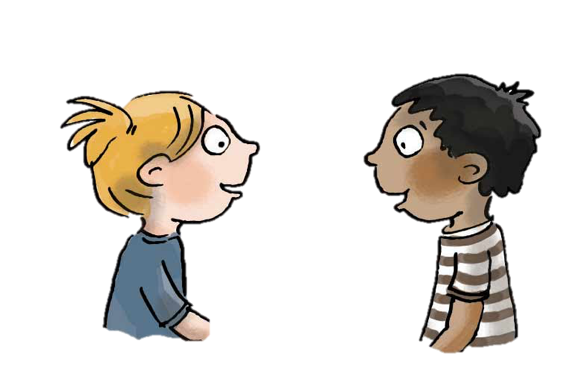 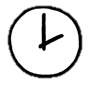 Copyright ©Success for All. Alle rechten voorbehouden
Les 3
Onder water
Doel van de les:
> Wij kunnen in eigen woorden vertellen waarom een ballon krimpt als hij onder water geduwd
   wordt.
> Wij kunnen uit de tekst de belangrijkste informatie halen over snorkelen en duiken en
   hiervoor de studiewijzer ‘Cirkels van verschil en overeenkomst’ invullen.
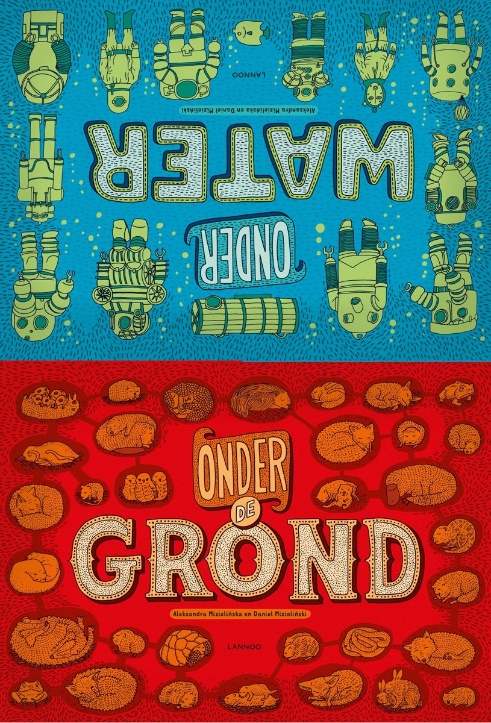 Copyright ©Success for All. Alle rechten voorbehouden
Les 3
Onder water
Stap 1:	Woorden van de week





Stap 2:	Lezen en teamopdrachten
Team	Teamwoordenboek afmaken

	Tijdens het lezen

Klaar?	Woorden van de week
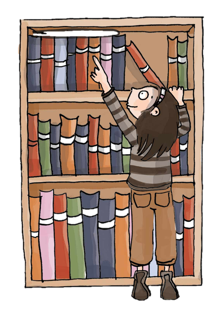 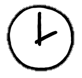 Team	Plannen van de opdrachten

	5 minuten

Zelf	Lees bladzijde 12 t/m 15
	Memo’s plakken

	10 minuten

Klaar?	Woorden van de week
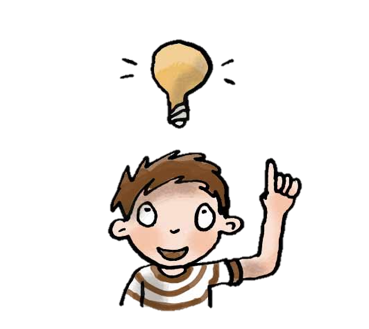 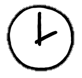 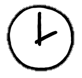 Copyright ©Success for All. Alle rechten voorbehouden
Les 3
Onder water
Stap 3: Maatjeswerk/teamwerk
Stap 4: Terugblik en vooruitblik
Maatje	Memo’s vergelijken, uitleggen

	10 minuten

Klaar?	Duolezen bladzijde 12 t/m 15
	Woorden van de week
	Teamopdrachten

Team	Opdrachten maken

	20 minuten
Terugblik
> Lezen en teamopdrachten > Woorden van de week
> Punten en feedback

Vooruitblik
> Toets
> Introductie schrijfopdracht
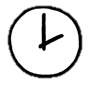 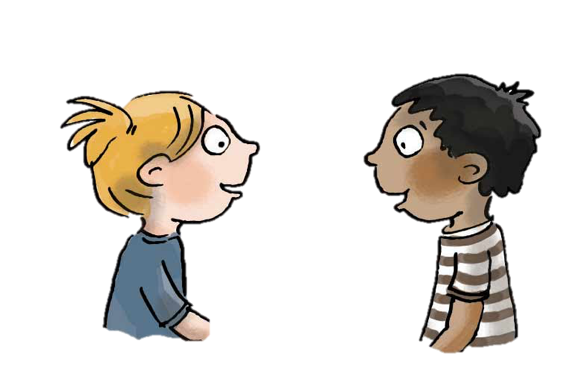 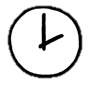 Copyright ©Success for All. Alle rechten voorbehouden
Les 4
Onder water
Doel van de les:
> Ik kan informatie uit een tekst halen.
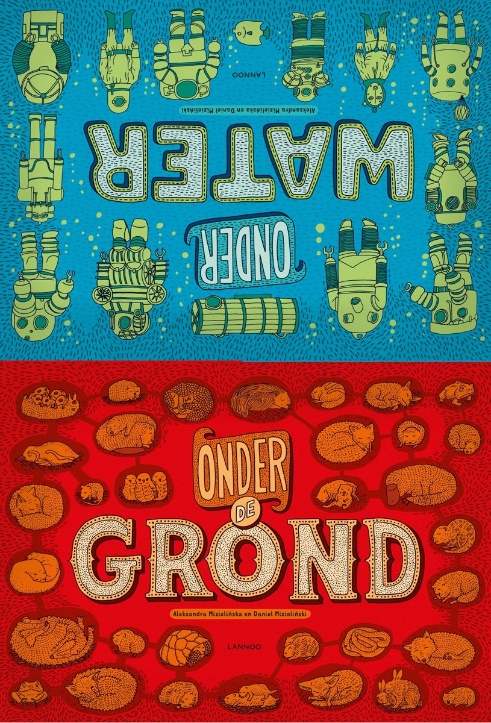 Copyright ©Success for All. Alle rechten voorbehouden
Les 4
Onder water
Stap 1:	Woorden van de week 




Stap 2:	Toets
Zelf	Oefenen voor de toets

	5 minuten
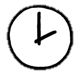 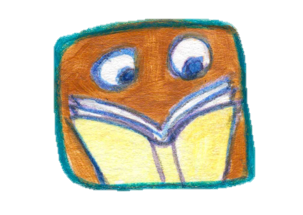 Zelf	Lezen bladzijde 16 en 17
	Toets maken	
	30 minuten

Klaar?	Woorden van de week afmaken
	Stillezen
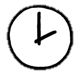 Copyright ©Success for All. Alle rechten voorbehouden
Les 4
Onder water
Stap 3:	Voorbereiden op de schrijfopdracht
Team	Kies een avontuur dat Herbert beleefd heeft
	Bedenk een aanhef voor het verhaal

	10 minuten

Klaar?	Een begin maken met het verhaal
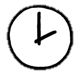 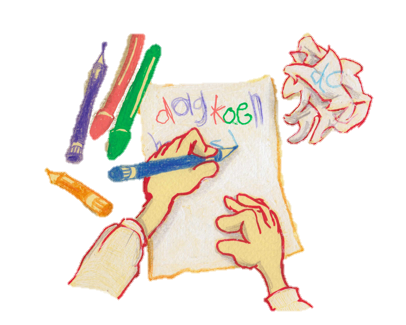 Copyright ©Success for All. Alle rechten voorbehouden
Les 4
Onder water
Stap 4: Terugblik en vooruitblik
Terugblik
> Toets
> Voorbereiding op de schrijfopdracht
> Punten en feedback

Vooruitblik
> Schrijfopdracht
> Terugblik op de voorspelling
> Inleveren teamwoordenboek
> Team van de week
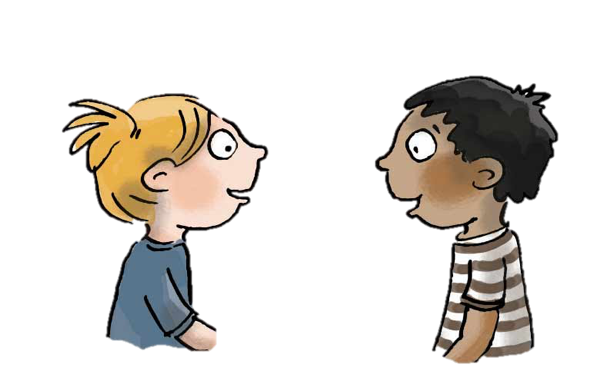 Copyright ©Success for All. Alle rechten voorbehouden
Les 5
Onder water
Doel van de les:
> Wij kunnen een bladzijde schrijven in het dagboek van Herbert Nitsch, de wereldrecordhouder   freediving.
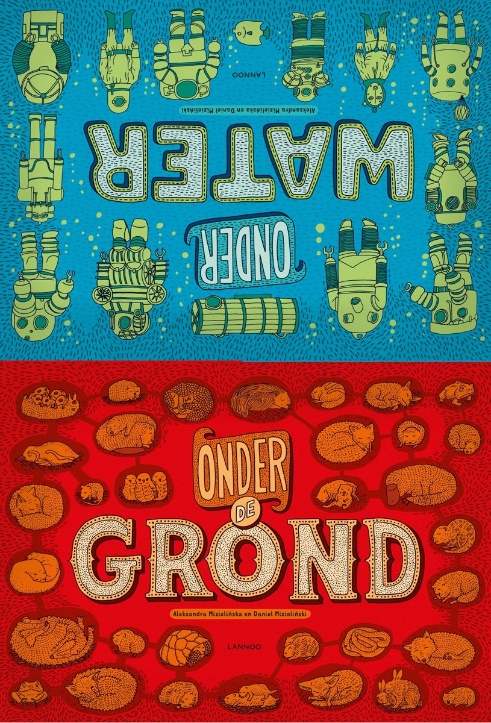 Copyright ©Success for All. Alle rechten voorbehouden
Les 5
Onder water
Stap 1: Schrijfopdracht
Team	Teamopdrachten afmaken
	Verhaal schrijven	
		
	30 minuten

Klaar? 	Illustratie/versiering maken

Team	Overleg hoe jullie het verhaal gaan voorlezen

	5 minuten

Team	Verhaal voorlezen aan de groep

	10 minuten
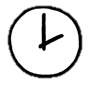 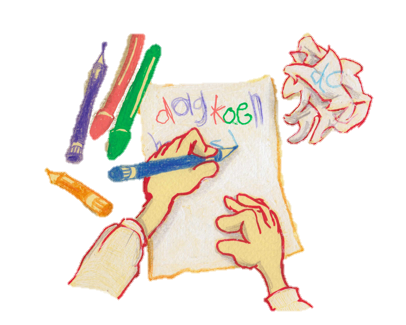 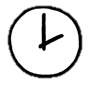 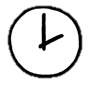 Copyright ©Success for All. Alle rechten voorbehouden
Les 5
Onder water
Stap 2: Terugblik op voorspellen
Team	Voorspellingen bespreken en controleren

Groep	Evalueren
	
	10 minuten
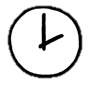 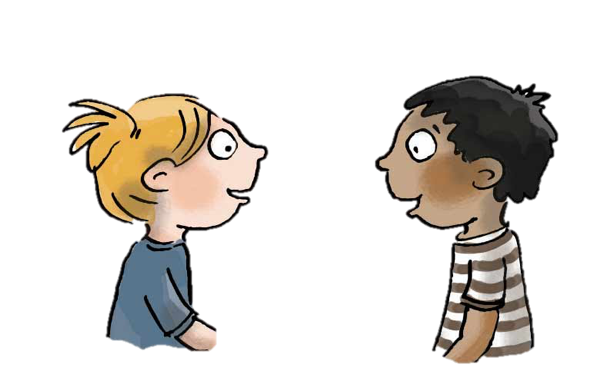 Copyright ©Success for All. Alle rechten voorbehouden
Les 5
Onder water
Stap 2: Terugblik en vooruitblik
Terugblik
> Teamwoordenboek inleveren
> Teamopdrachten
> Samenwerken
> Punten en feedback
> Team van de week

Vooruitblik:
> Verder lezen in:
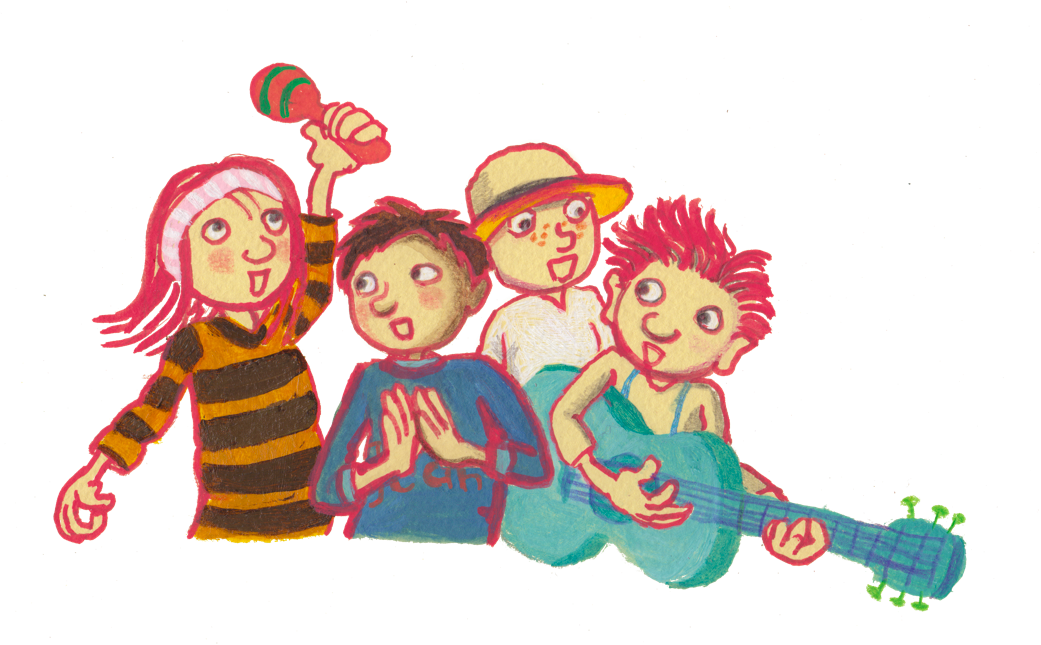 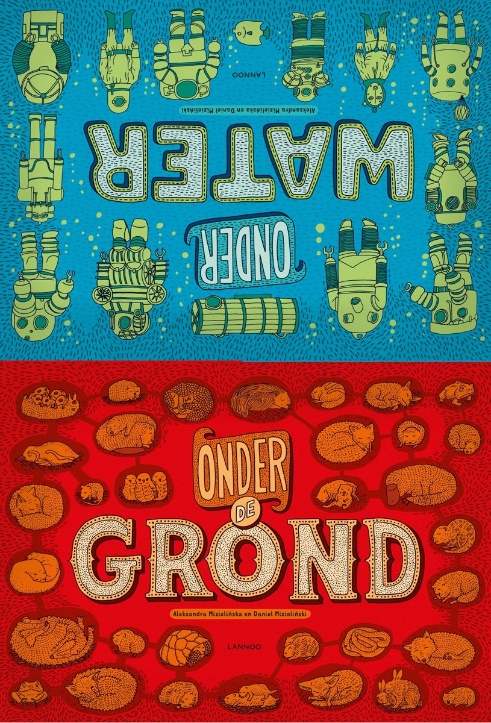 Copyright ©Success for All. Alle rechten voorbehouden